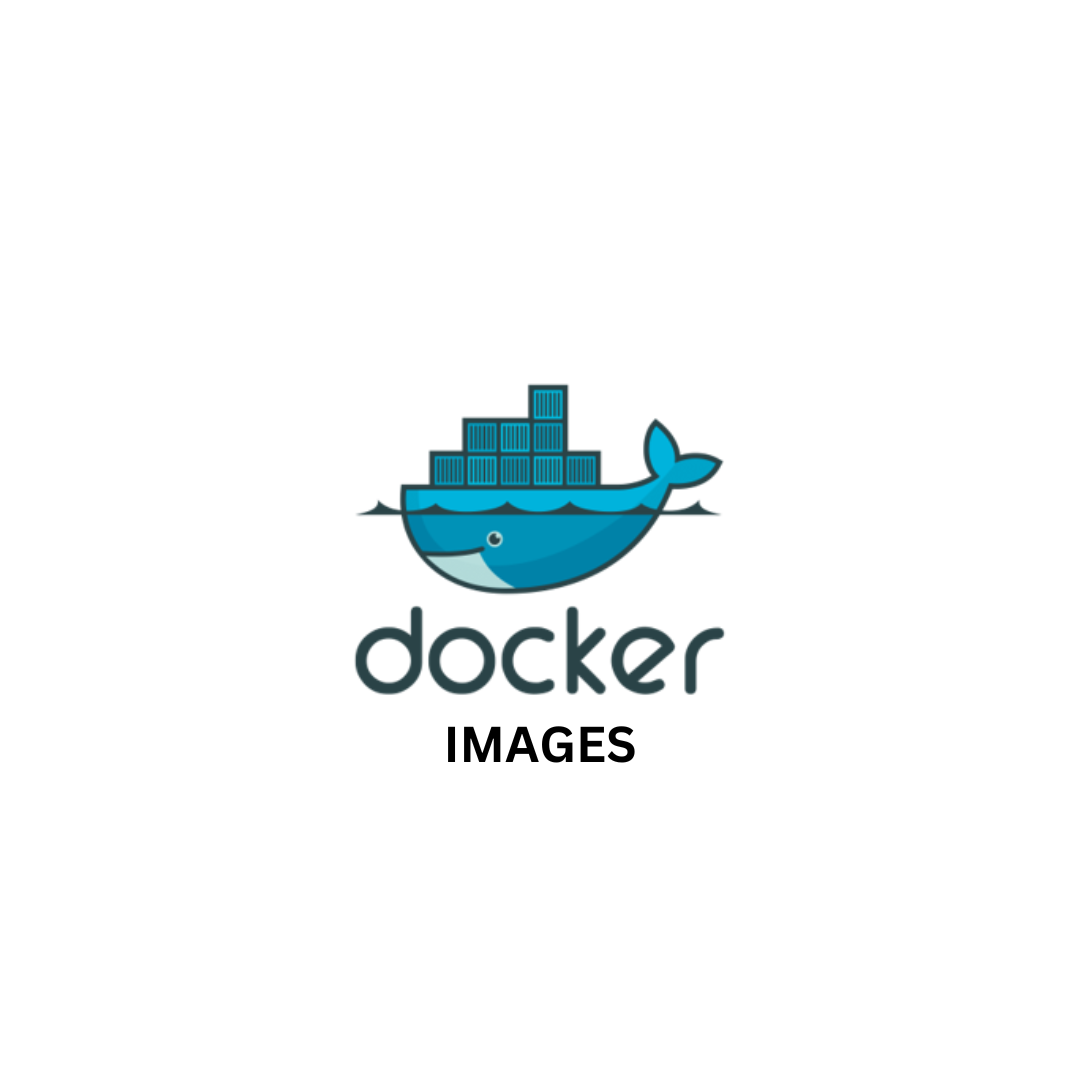 DOCKER IMAGES

Docker image is a read-only template with instructions for creating a Docker container. 
An image is based on another image, with some additional customization.
An image is an executable package that includes everything needed to run an application: code, a runtime, libraries, environment variables, and configuration files.